技术说明书
稠油降黏剂

发布日期: 2024-6-10
PF-NEMUL
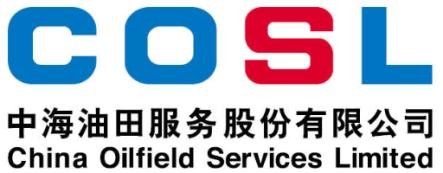 PF-NEMUL是一种完井液用稠油降黏剂。具有易溶于水、热稳定性良好的特点，可以大幅降低稠油黏度。
主要特性

降黏能力强
配伍性良好
应用范围

适用于稠油储层完/修井液
适用温度：≤260℃（500℉）
推荐加量：10-30 kg/m3 (3.5-10.5 ppb)
包装储存
包装要求：塑料桶或按用户要求
包装规格：200L/桶或按用户要求
贮存条件：贮存在干燥处，远离热源、火源和强氧化剂
www.cosl.com.cn
中海油田服务股份有限公司
本信息仅供参考，COSL对该部分的信息不做任何担保和保证。
所有涉及到的产品和质量保障应遵守销售条款。本文件中的内容不具法律效应，也不是有效的法律建议。
河北省廊坊市三河燕郊行宫西大街81号
zhangxd11@cosl.com.cn
+86-10-8452 2344
Page 1 of 1